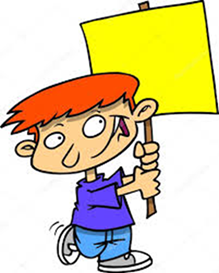 Ponovimo, kar že znamo …
ZAČETEK
 POVEDI
LASTNA IMENA BITIJ
KAJ PIŠEMO 
Z  VELIKO ZAČETNICO?
ZEMLJEPISNA LASTNA IMENA
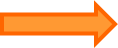 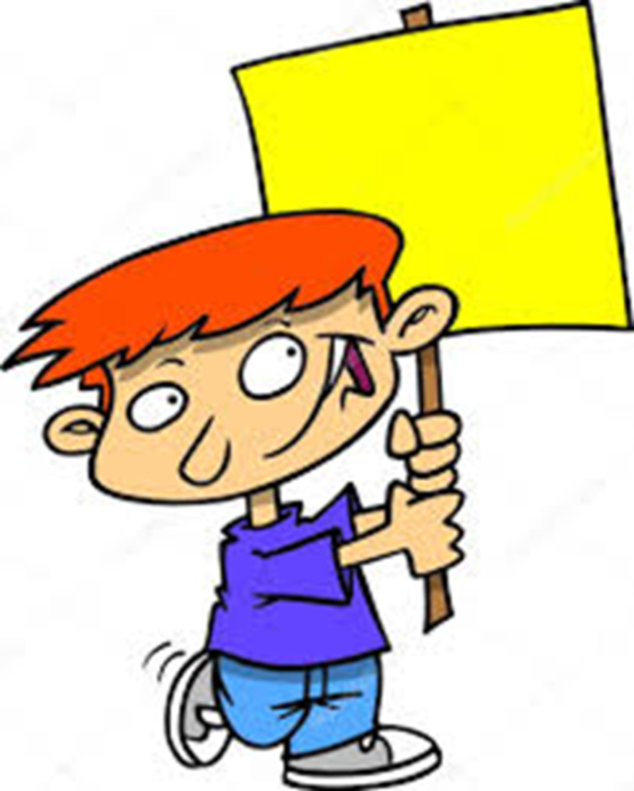 … in naredimo kakšno
vajo.
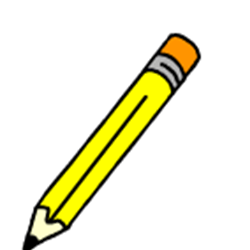 1. Prepiši s pisanimi črkami:
BLAŽ IN JURE BOSTA ŠLA POLETI KAMPIRAT NA KOLPO. 
KOLPA JE MEJNA REKA MED SLOVENIJO IN HRVAŠKO. IZVIRA V MOČNEM KRAŠKEM IZVIRU NA HRVAŠKEM.
OD izvira teče najprej po ozki gozdnati dolini do MAJHNEGA kraja Osilnica, kjer se ji pridruži reka Čabranka. Od tu naprej teče po meji meD DRŽAVAMA in vzhodno od metlike zavije SPET na hrvaško. Tu Teče skozi nizko gričevje mimo mesta KarlovAC in se KASNEJE izlije v Savo.
2. V prepisanem besedilu pobarvaj pridevnike.
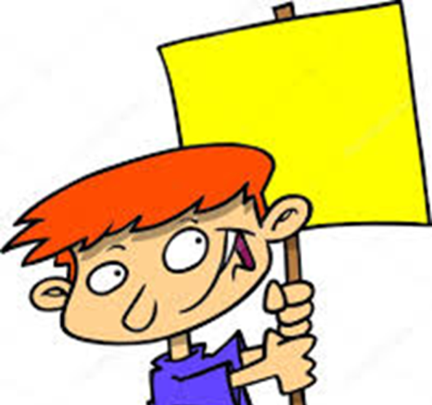 Rešitve 
dobiš 
prihodnjič ...